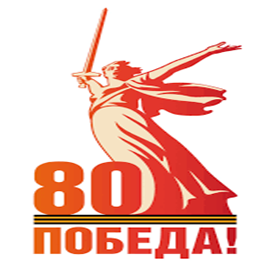 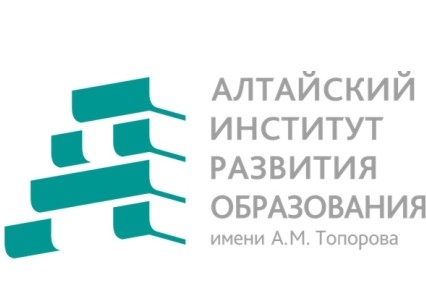 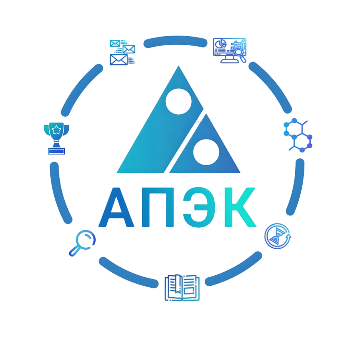 КГБПОУ «Алтайский промышленно – экономический колледж» 
    








                  Тема: «Наставничество через сотрудничество: 
опыт организации наставнической деятельности в КГБПОУ «Алтайский промышленно-экономический колледж» 
Колова С. Н., методист 
дата  2025 г
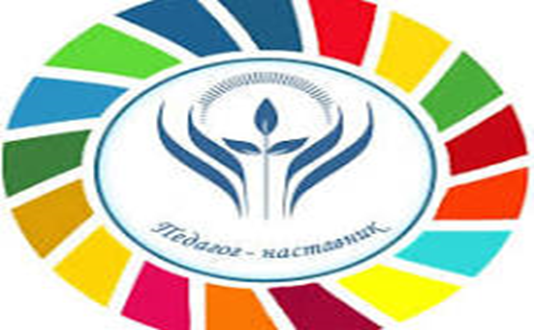 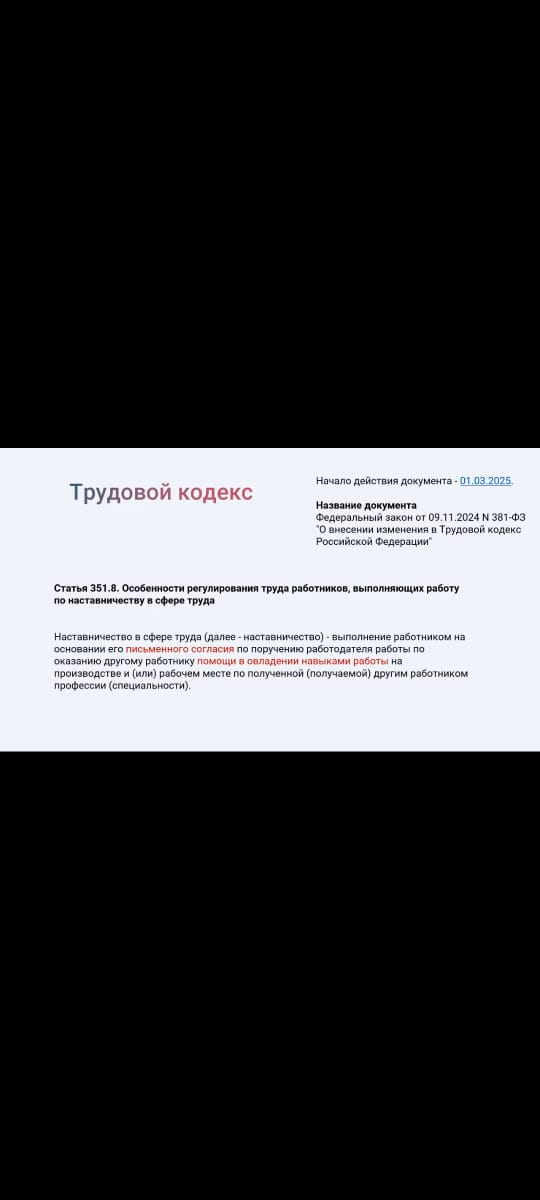 Наставник - участник программы наставничества, имеющий успешный опыт в достижении жизненного, личностного и профессионального результата, готовый и компетентный поделиться опытом и навыками, необходимыми для стимуляции и поддержки процессов самореализации и самосовершенствования наставляемого.
Наставляемый - участник программы наставничества, который через взаимодействие с наставником и при его помощи и поддержке решает конкретные жизненные, личные и профессиональные задачи, приобретает новый опыт и развивает новые навыки и компетенции. В конкретных формах наставляемый может быть определен термином "обучающийся".
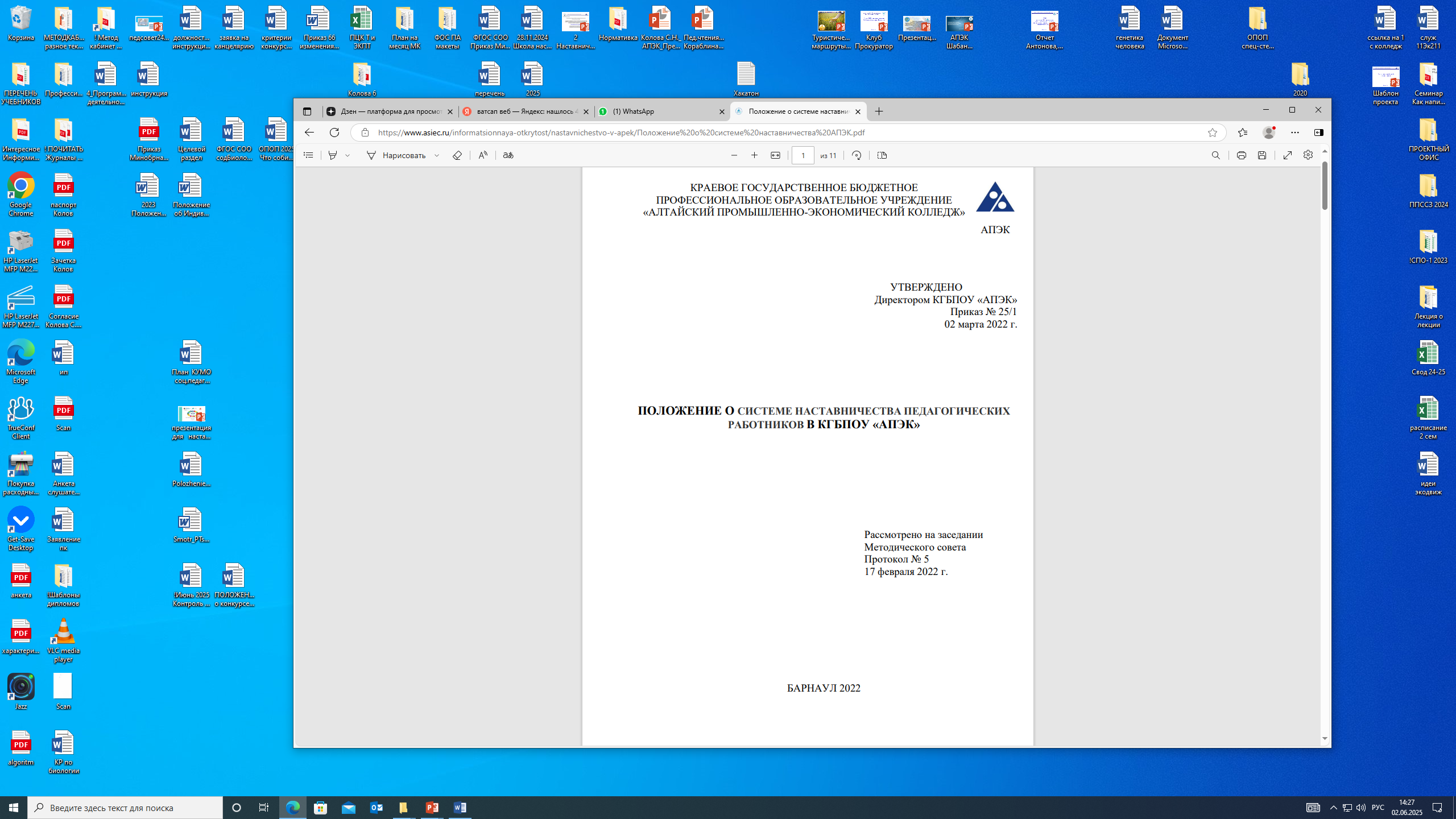 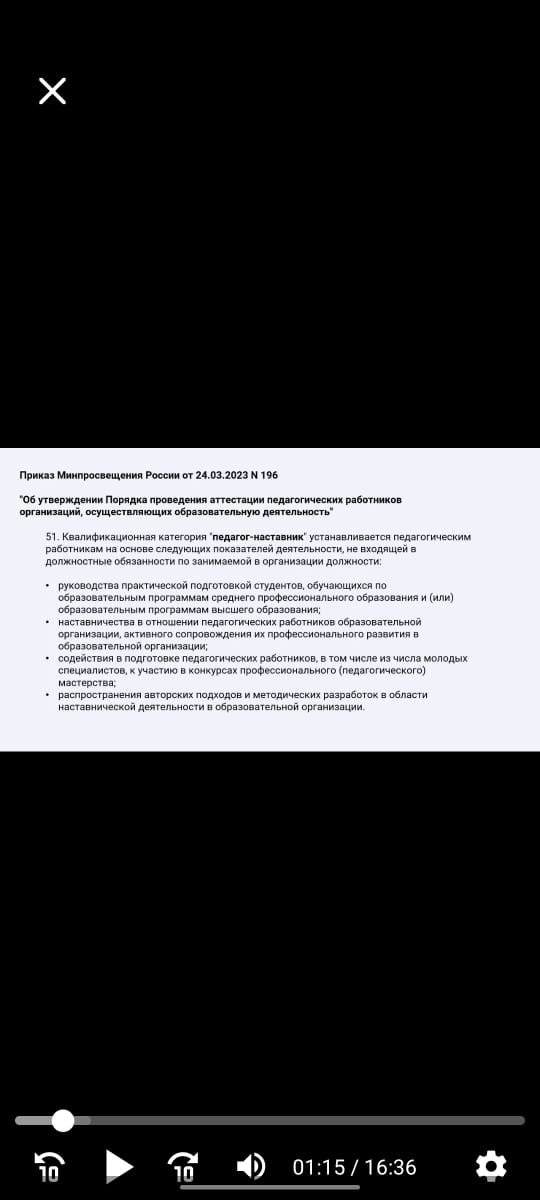 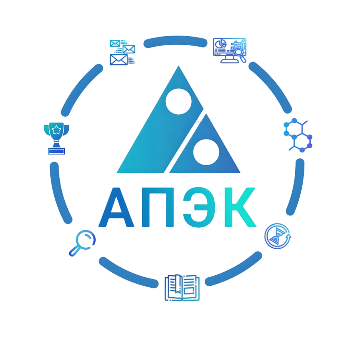 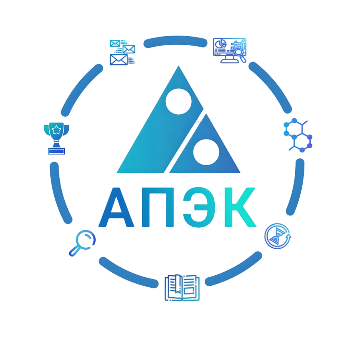 Формирование системы наставничества в КГБПОУ АПЭК
Информационно-методическое сопровождение работы педагога-наставника:
Документы, регламентирующие деятельность наставничества в КГБ ПОУ «Алтайский промышленно-экономический колледж»:
Положение КГБ ПОУ «Алтайский промышленно-экономический колледж» о наставничестве;
Макет индивидуальной программы работы наставнической пары
диагностический инструментарий (анкеты);
Приказ о назначении наставников;
индивидуальный план работы наставника с молодым педагогом;
Положение о работе методического кабинета;
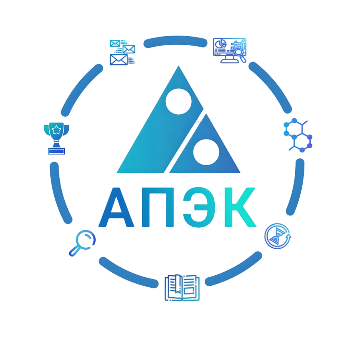 Личное участие в формировании системы наставничества в колледже:
С 2014 года - мастер-классы, консультирование молодых преподавателей, открытые уроки
Идея наставничества
Не менее 5 авторских МК разработано
2014-2023 г Планирую, организовываю и осуществляю контроль за работой Школы начинающего педагога – это основной инструмент работы с молодыми педагогами и помощи наставническим парам на текущий момент
Не менее 50 педагогов прошло через ШНП
С 2018 года в колледже был запущен проект «Формирование системы наставничества в КГБПОУ «АПЭК». В реализации проекта я приняла участие, а также представила его как идею на краевом Фестивале инноваций
Сформирована система наставнических пар
Система наставничества
На текущий момент – в АПЭК работает отлаженный механизм наставнических пар педагог-педагог
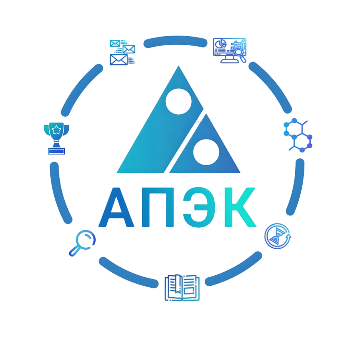 2018 – 2025 гг в колледже был запущен и работает на постоянной основе проект «Формирование системы наставничества в КГБПОУ «АПЭК»
Диагностика и планирование (начало учебного года – срок до 25.10.2024
Ежегодно
Разработан диагностический инструментарий и макет плана работы наставнической пары
Пример анкеты и плана
Основные мероприятия, цикл обучающих семинаров и МК
(в течении года)
Разработаны материалы к семинарам ШНП и Школы наставников
Пример тематики занятий в ШНП и примерное планирование на следующем слайде
Рефлексия и итоги 
(в конце учебного года)
Подведение итогов
Конкурс разработок уроков молодых педагогов по результатам семинаров ШНП в колледже
Лучшие разработки уроков рекомендуются к участию в конкурсах различного уровня 
Разработки рекомендуются к публикации на сайте Информио, на других ресурсах и СМИ
Педагоги собирают портфолио к рейтингу и аттестации
Результаты
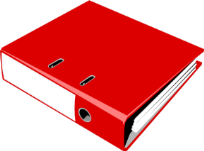 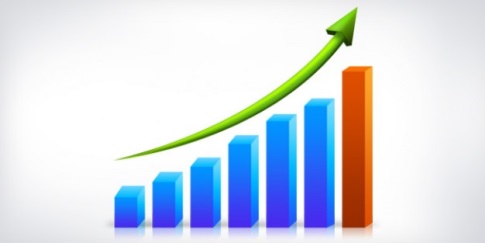 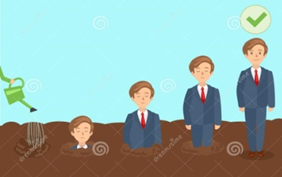 Повышение качества обучения студентов
Профессиональный рост
Создание методической копилки
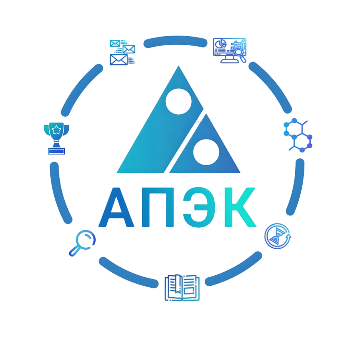 Примерная тематика занятий в Школе начинающего педагога
Возможен запрос темы
Личное участие в реализации проекта по формированию системы наставничества в колледже
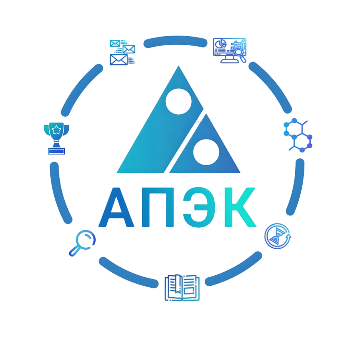 Личное участие в проекте
Разработка документации
Программа обучения наставников (ссылка), планирование работы ШНП, диагностический инструментарий
Работа в качестве наставника
Проведение диагностики и анализ дефицитов, разработка плана/программы работы с наставляемым, контроль за реализацией плана и консультирование наставляемого, совместная с наставляемым разработка методических материалов
Обучение наставников – Школа наставников
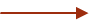 Представление идеи проекта в краевом Фестивале инноваций
Представление проекта
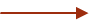 Системность в организации наставничества в колледже, что дает возможность охватить 100% начинающих педагогов наставнической помощью. Это приводит к быстрой адаптации педагогов и высоким показателям в профессиональной деятельности
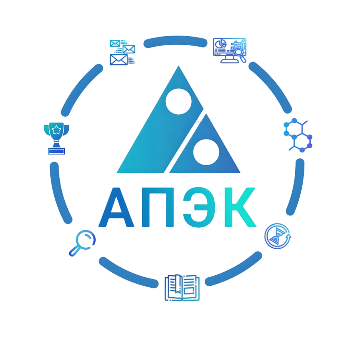 Приемы и методы работы с наставляемым
Ругай меня, но будь правдивым
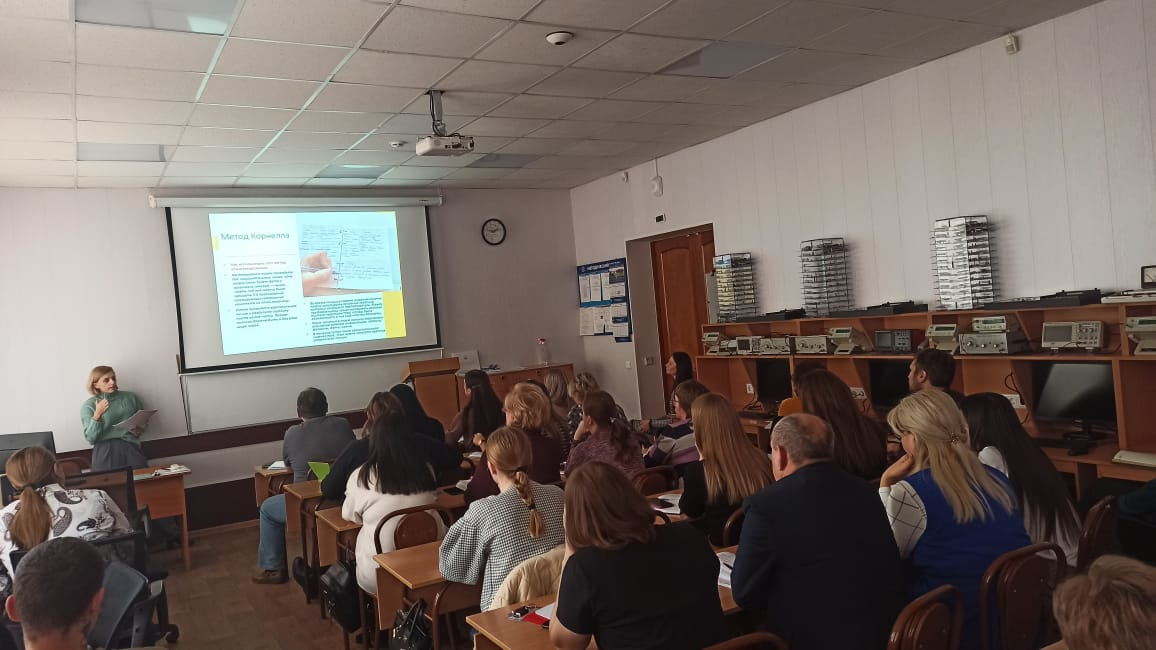 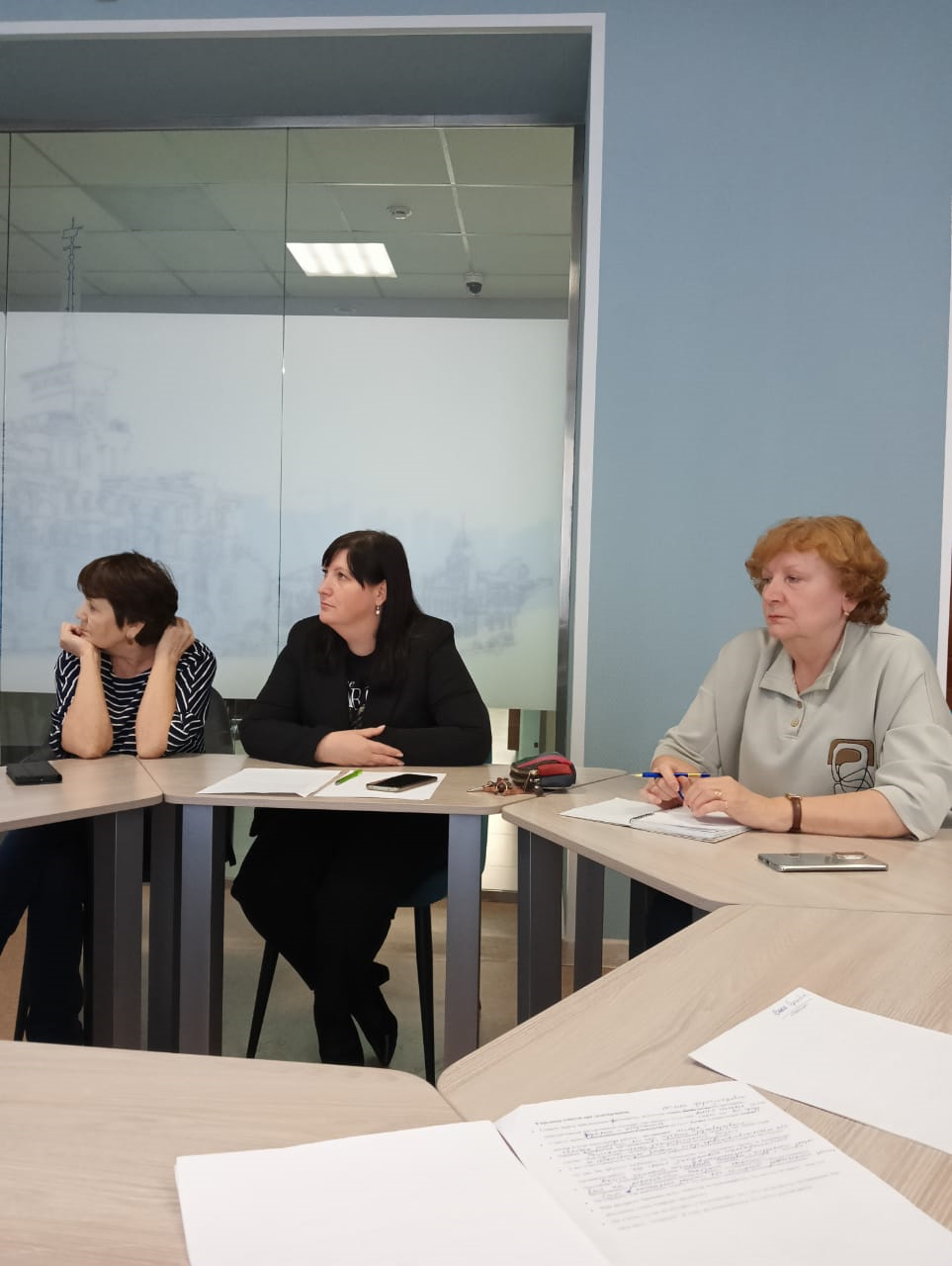 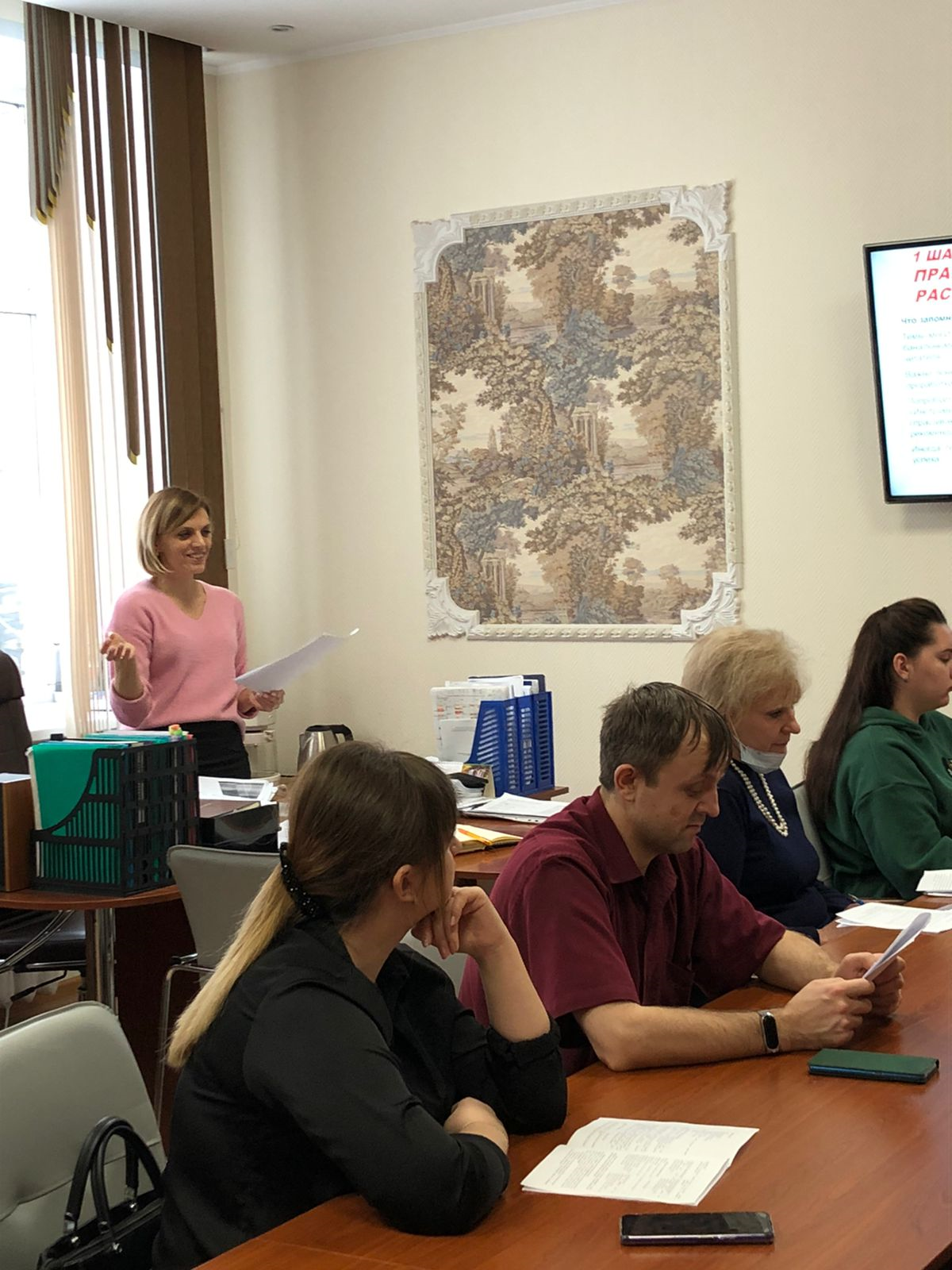 Что должен контролировать наставник?
Как контролировать эффективно?
Как давать обратную связь?
Как давать негативную обратную связь?
Алгоритм эффективного контроля
План наставничества
1 «Дорисовывать» сильные стороны наставляемого
2 Использовать разные стили наставничества Инструктаж, объяснение, развитие
3 Правильно ставить цель перед наставляемым
4 Давать эффективную обратную связь
5 Показывать, как работа наставляемого влияет на колледж в целом
Грамотная критика
1. Похвали наставляемого. Отметь, что получилось и сделай этому комплимент
2. Коротко объясни, какие были ошибки
3. Расскажи, как исправить ошибки, а лучше покажи
4. Снова похвали
Не забывать о том, что запланировано. Контролировать те задания, которые были четко сформулированы перед наставляемым. 
Нужно помнить: вы точно знаете что нужно в работе – наставляемый не всегда видит что ему будет нужно сделать!
1 Системность
2 Соответствие плану
3 Обратная связь
Проект «Живая речь»
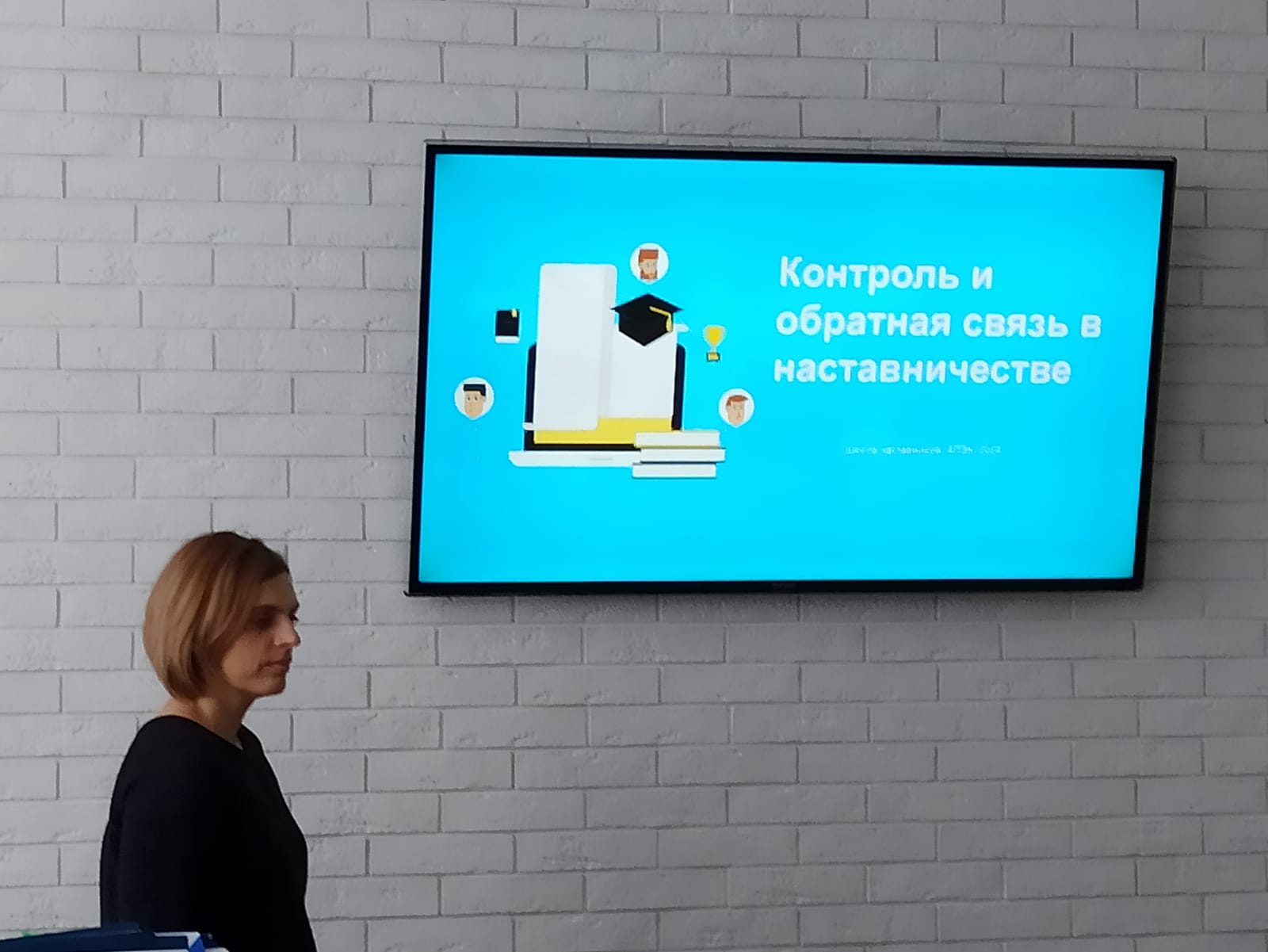 Перспективы, планы, проекты
проведение курсов повышения квалификации, направленных на повышение грамотности речи (семинар «Как написать статью на сайт», «Как написать научную статью»)
В рамках наставничества в колледже реализуются и другие проекты, направленные на повышение профессионализма и обучение начинающих педагогов
Проектный офис
обучение разработке проектов педагогами
Проект «Чат-бот как цифровой образовательный инструмент в системе наставничества»
Впереди еще много идей и коллег, которым, надеюсь, будет полезен мой опыт…
Успех одного – это совместная работа многих
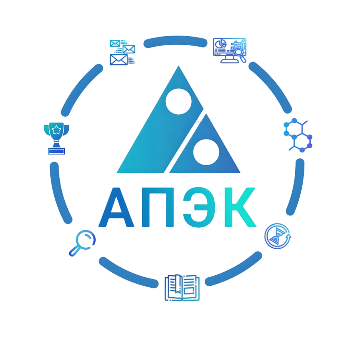 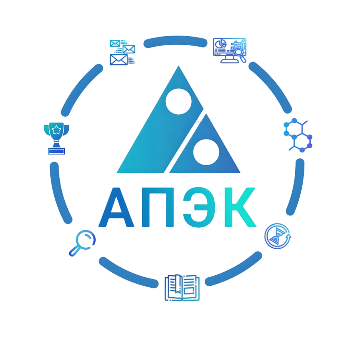 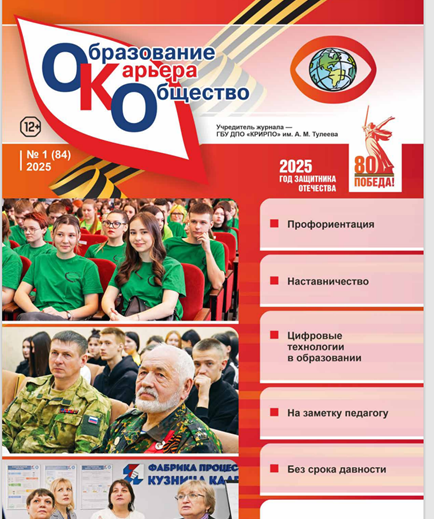 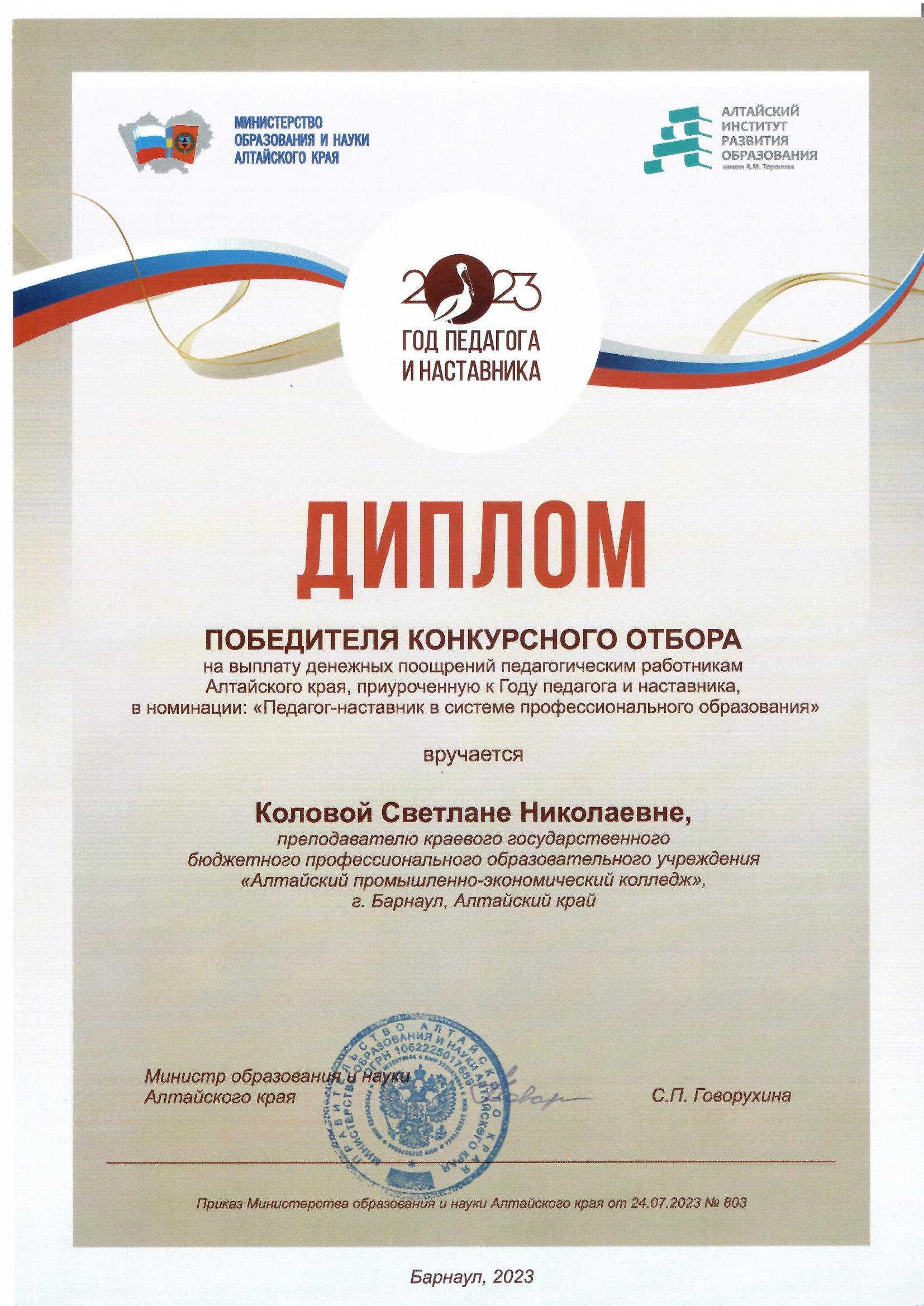 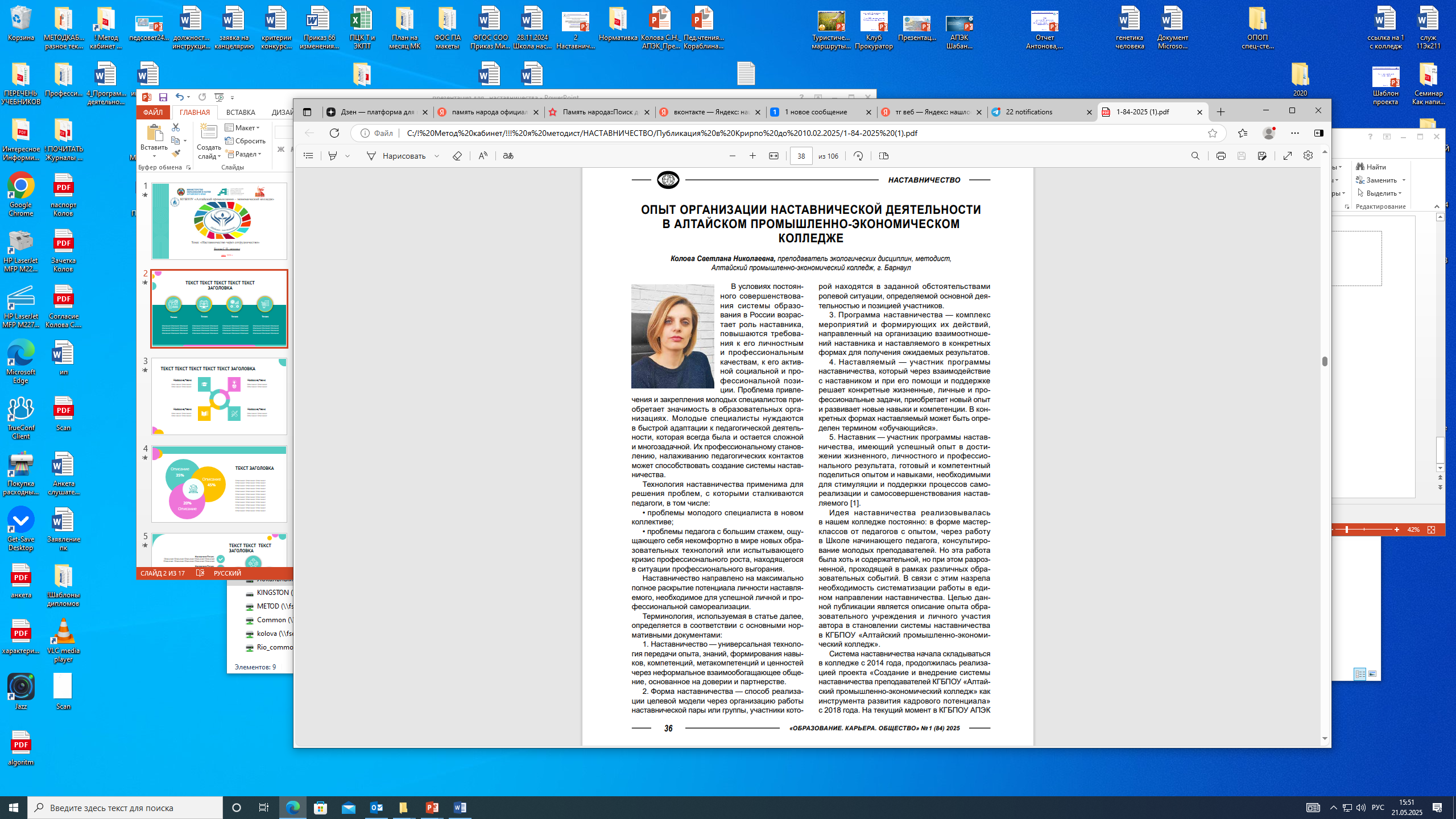 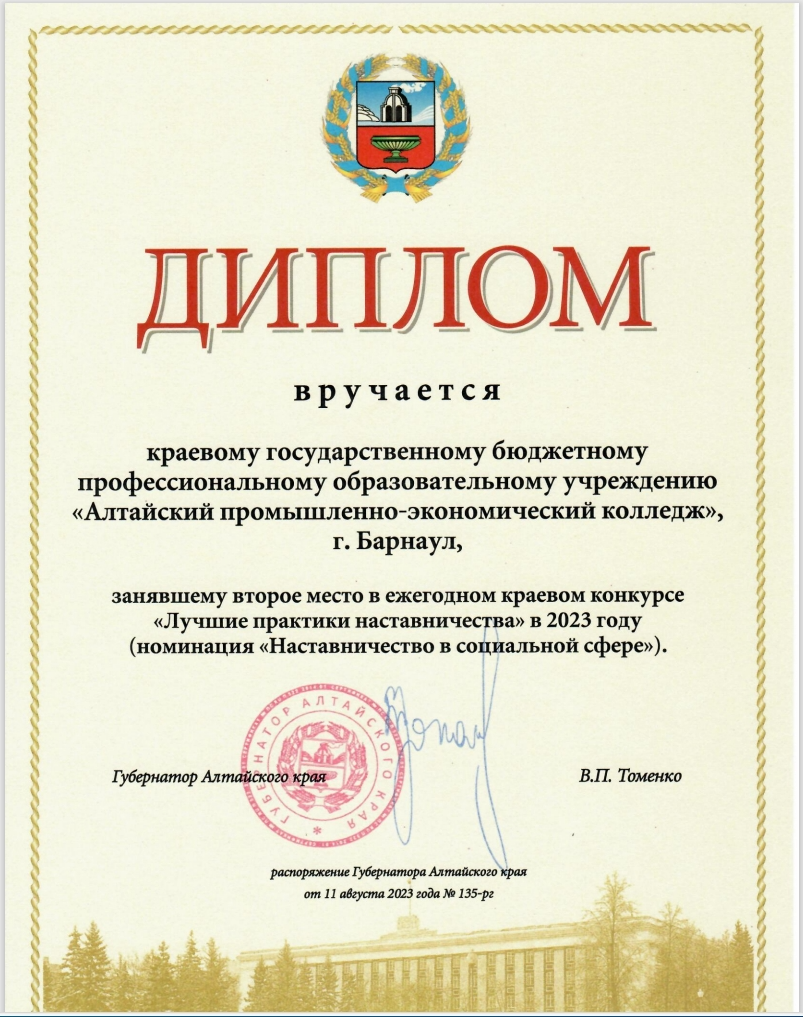 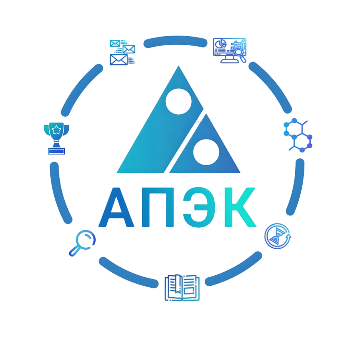 Спасибо 
за внимание!
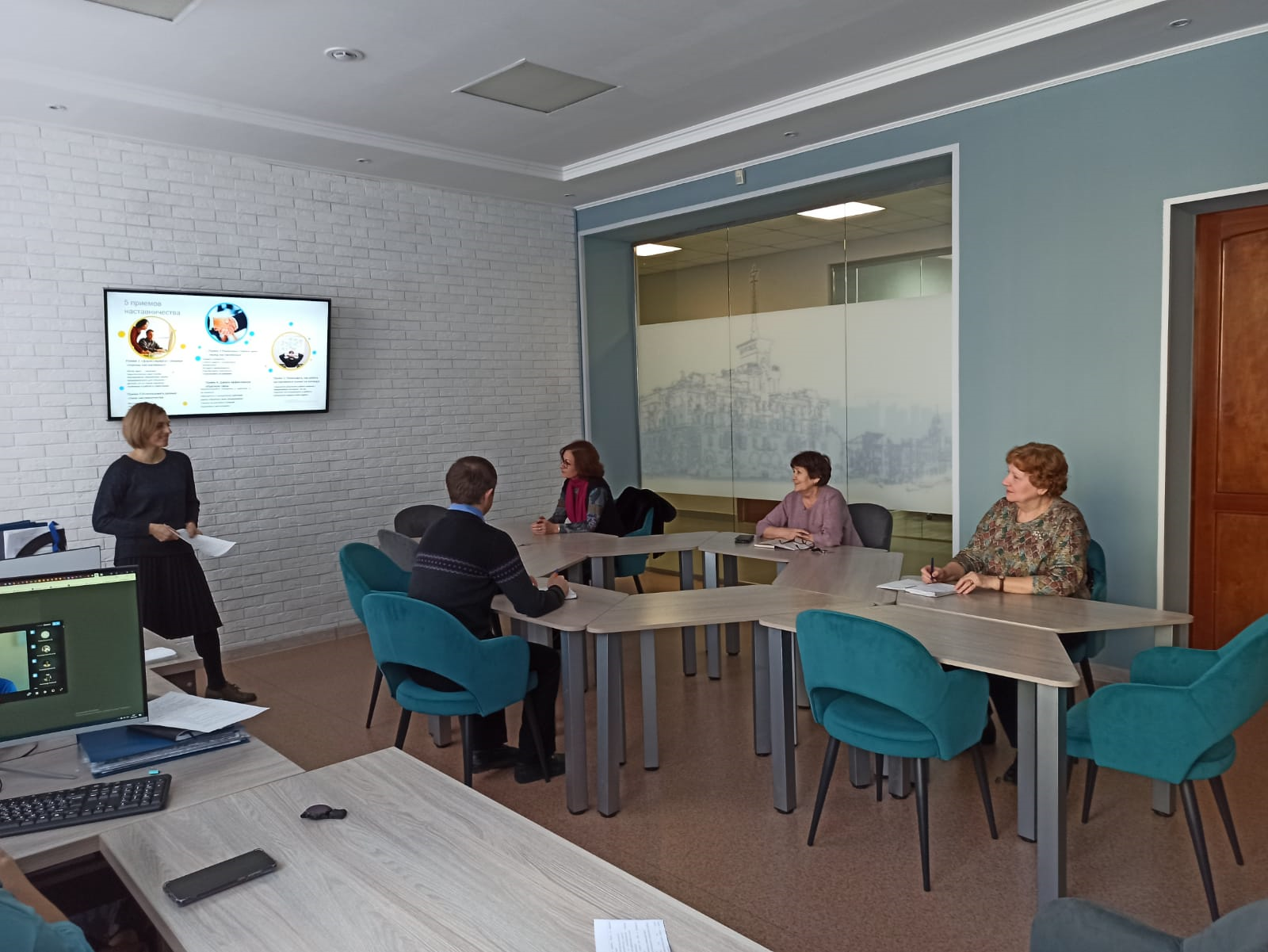